Wir reisen nach Berlin.(6 Klasse).
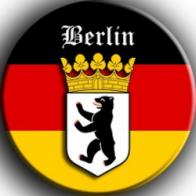 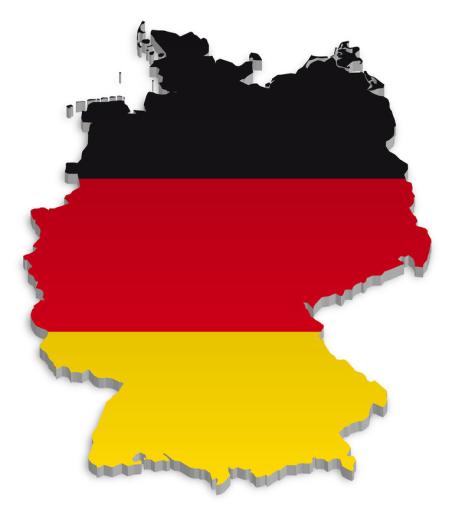 Die Fläche – 883 Quadrat/ km.
Die Einwohner – 3,41 Millionen.
Berlin ist
 die Hauptstadt
 Deutschlands.
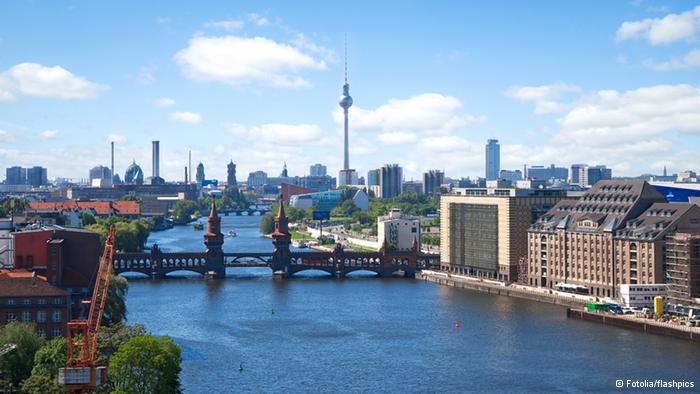 Das beliebteste Reiseziel für die ausländischen  Touristen in Deutschland ist Berlin.
Berlin liegt an der Spree.
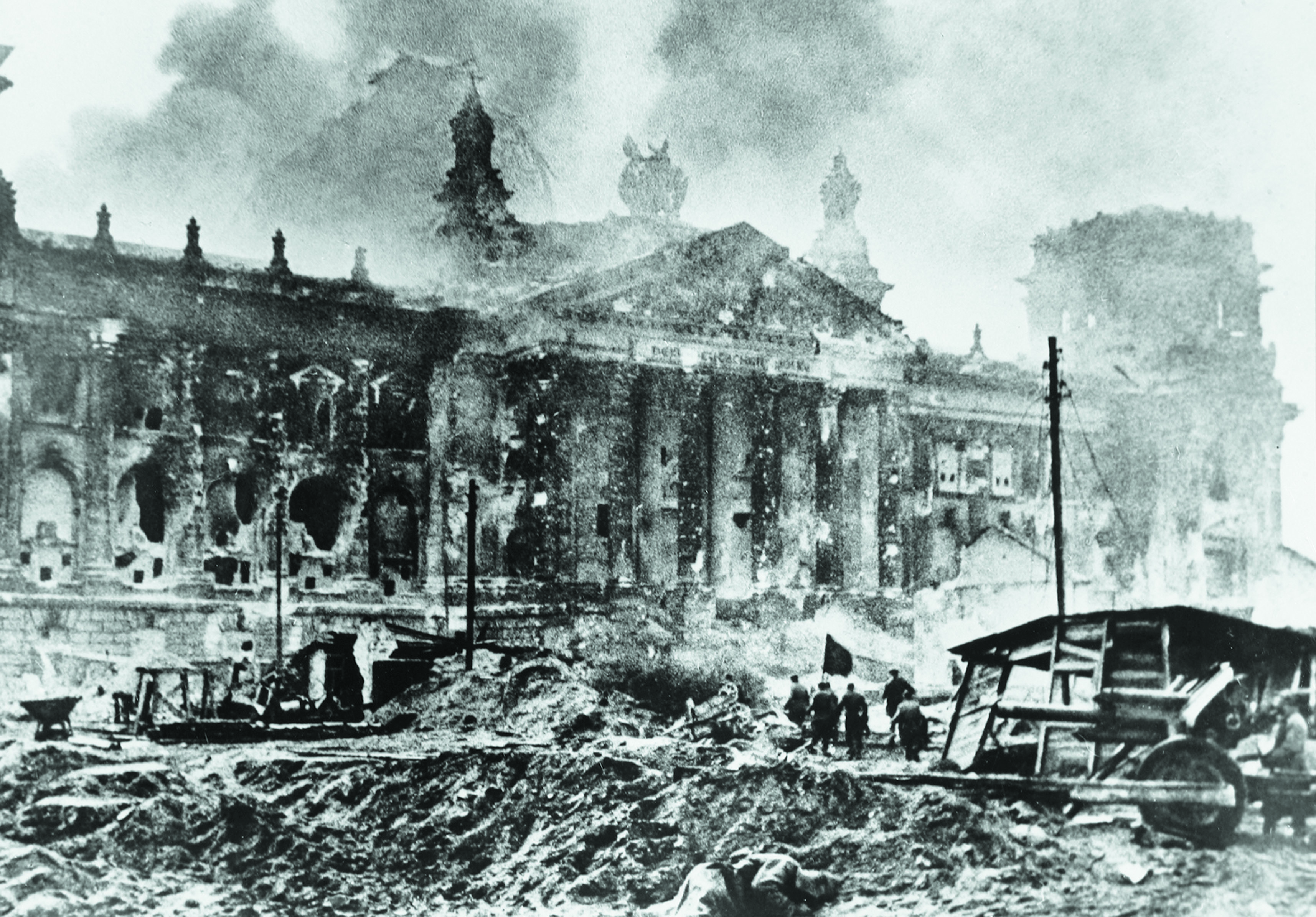 Während des Krieges
 wurde Berlin sehr stark zerstört.
BERLIN
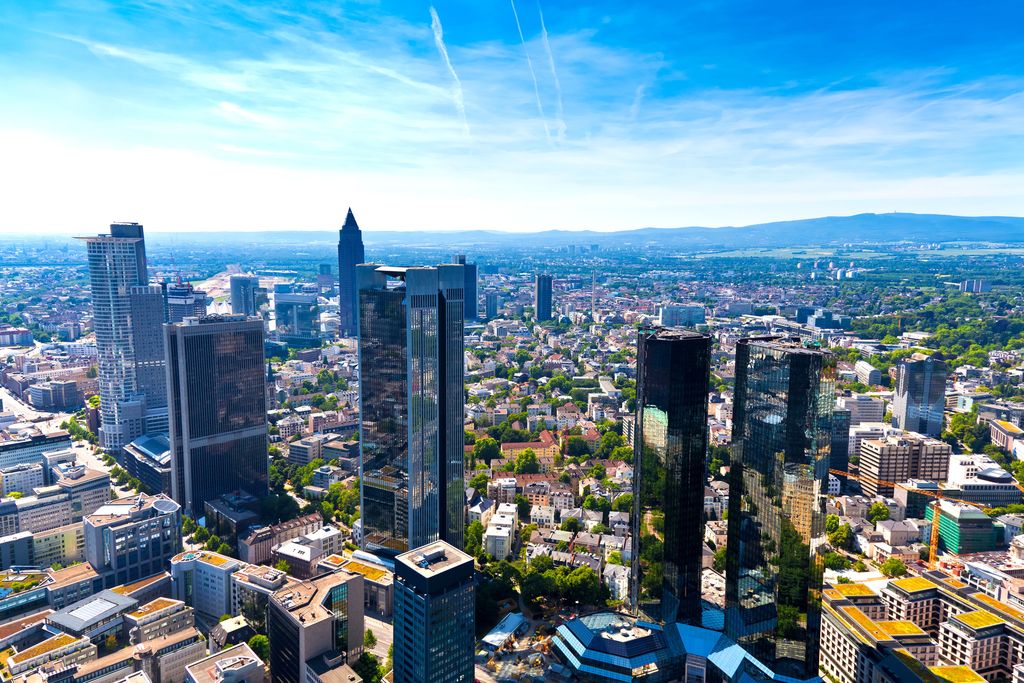 Berlin ist ein richtiges Megapolis.
BERLIN
Berliner Fernseheturm.
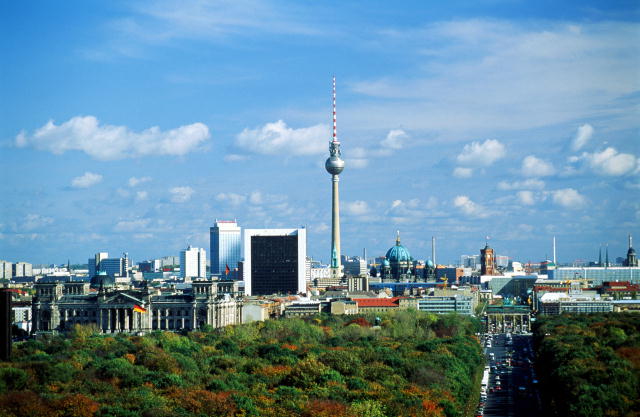 Neue Gebäude sind schön.
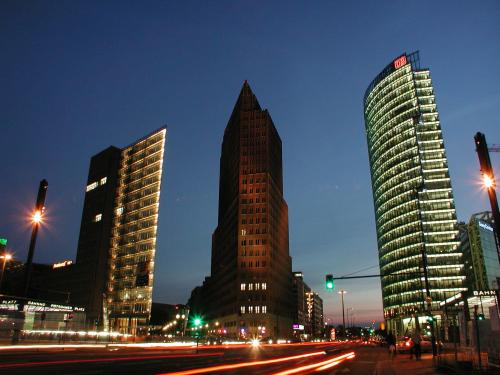 Auf den Strassen sind viele Skulpturen.
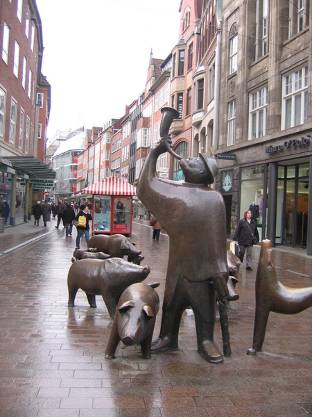 Das Brandenburger Tor mit seiner Quadriga ist eines der schönsten Tore der Welt.
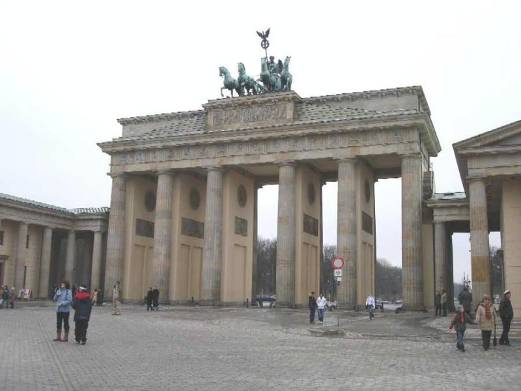 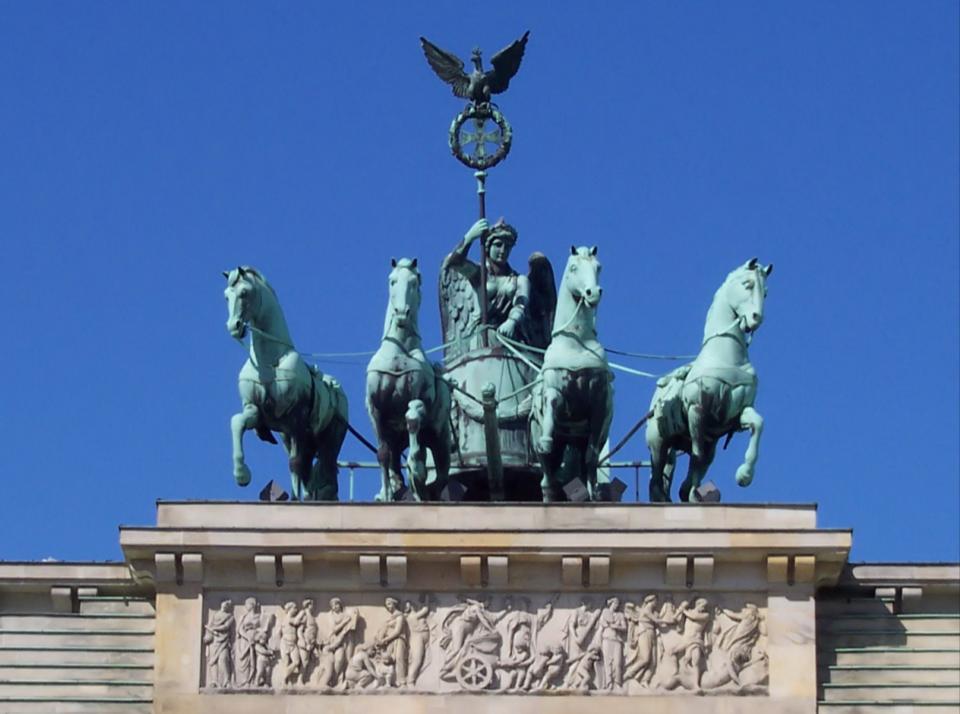 Das ist Quadriga
BERLIN
“Molecule Mаn”- Berlins größte Skulptur an der Spree.
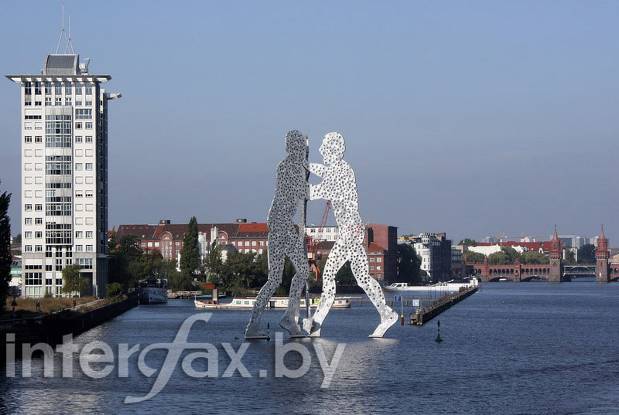 Молекулярный человек (англ. Molecule Man), он же — Оуэн Рис — вымышленный персонаж американских комиксов, изданных Marvel Comics.
In Berlin sind viele schöne Gebäude.
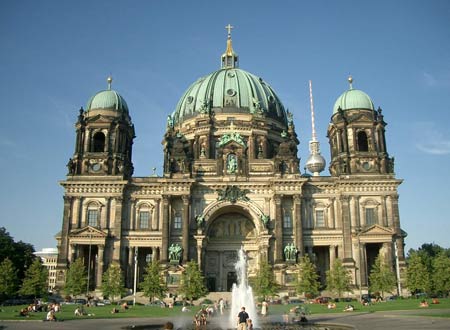 Eine  alte Kathedrale.
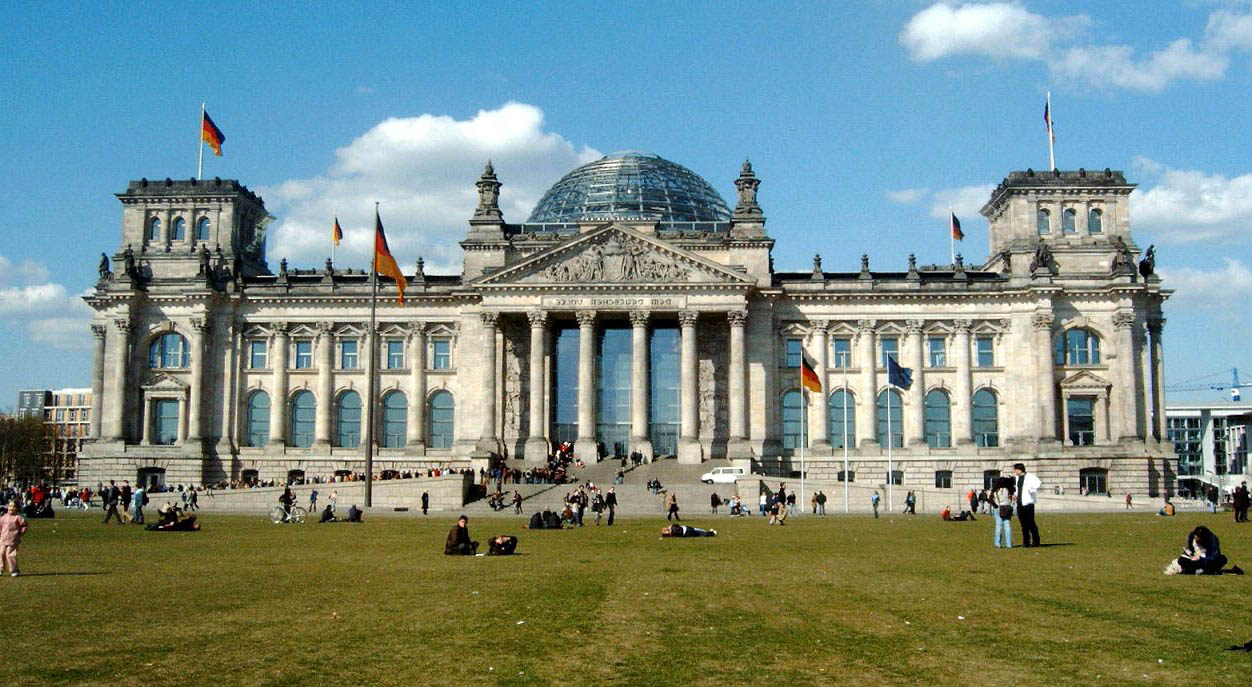 Reichstagsgebäude 
ist auch ein Wahrzeichen Berlins
Reichstagsgebäude, 1945
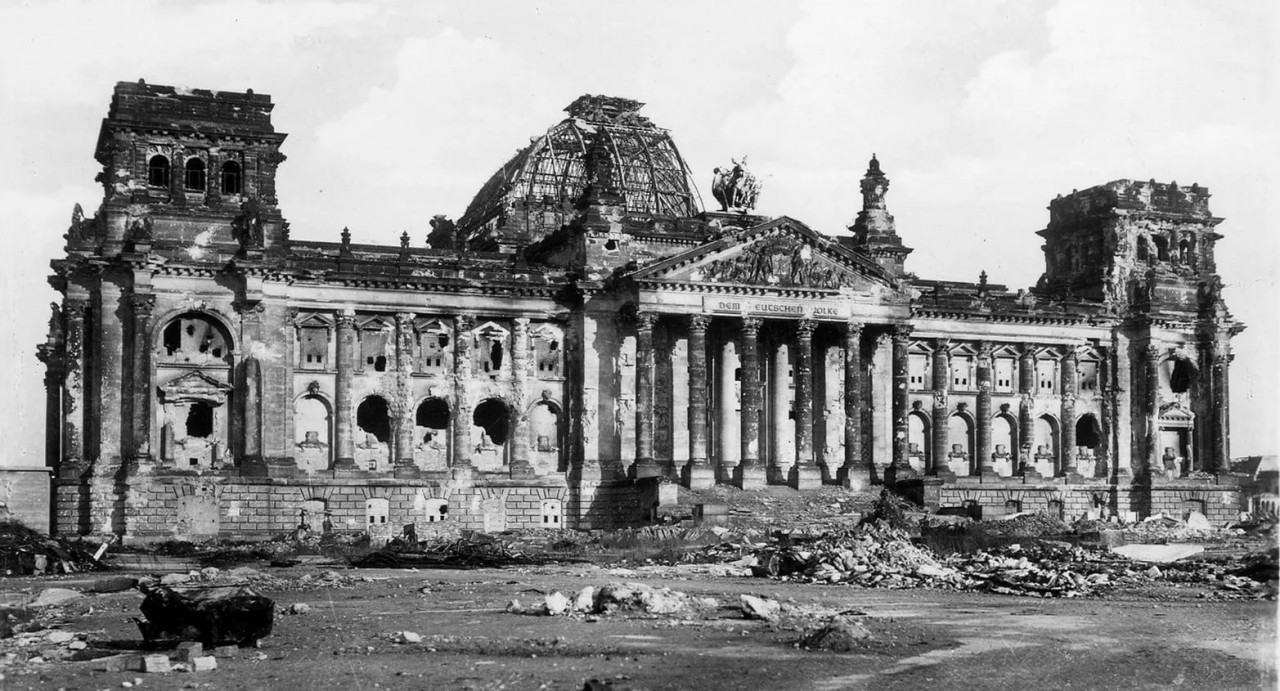 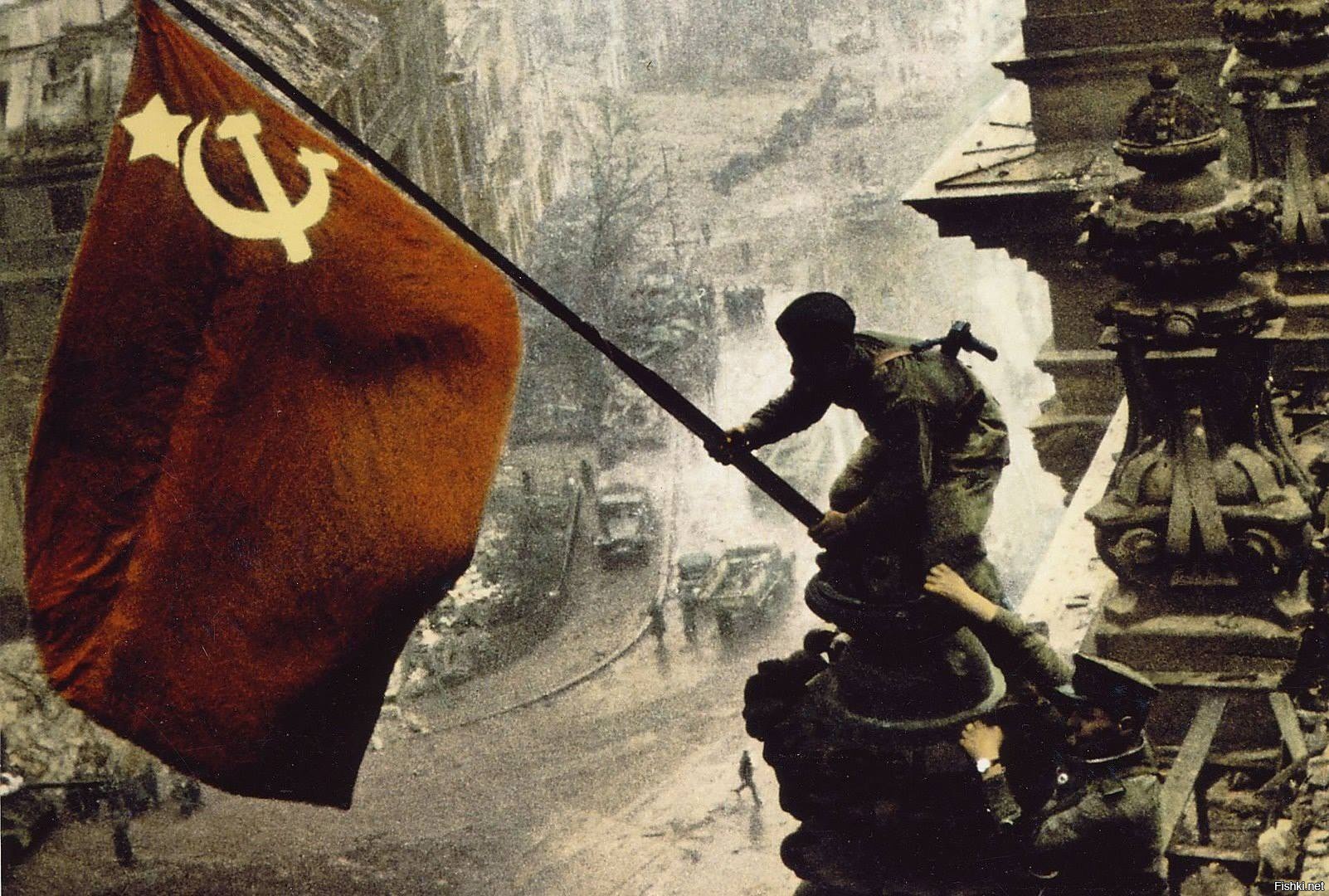 Der Reichstag ist heute wieder der Sitzt des Bundesparlaments.
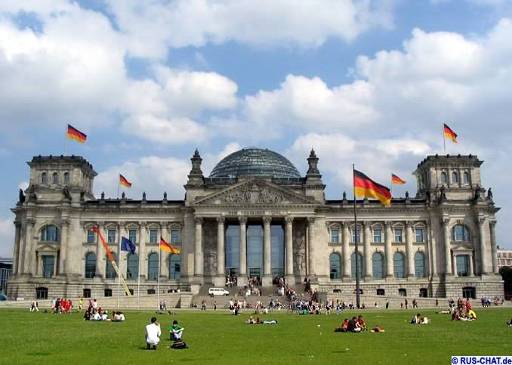 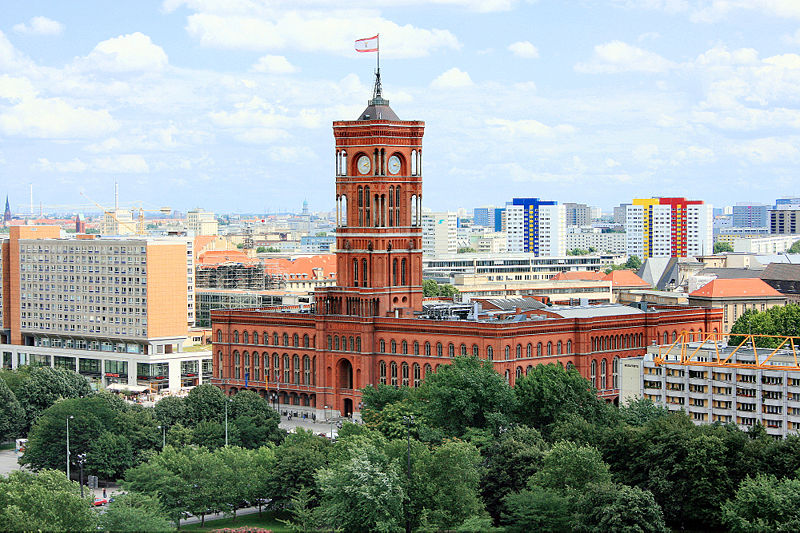 Das Rote Rathaus 
ist  noch 
ein Wahrzeichen 
Berlins.
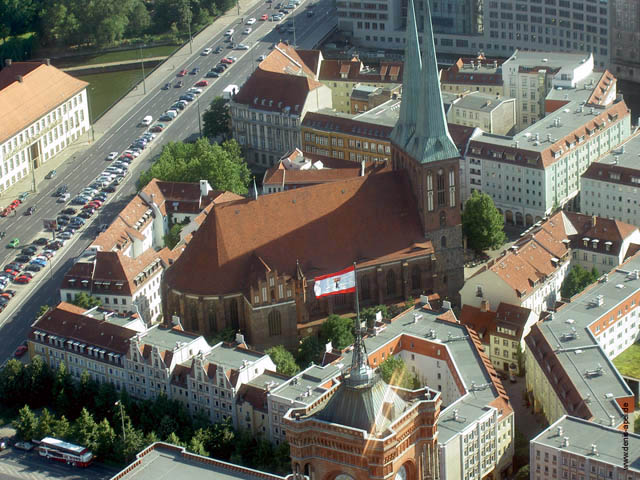 Das älteste Stadtviertel Berlins 
heißt  das Nikolausviertel
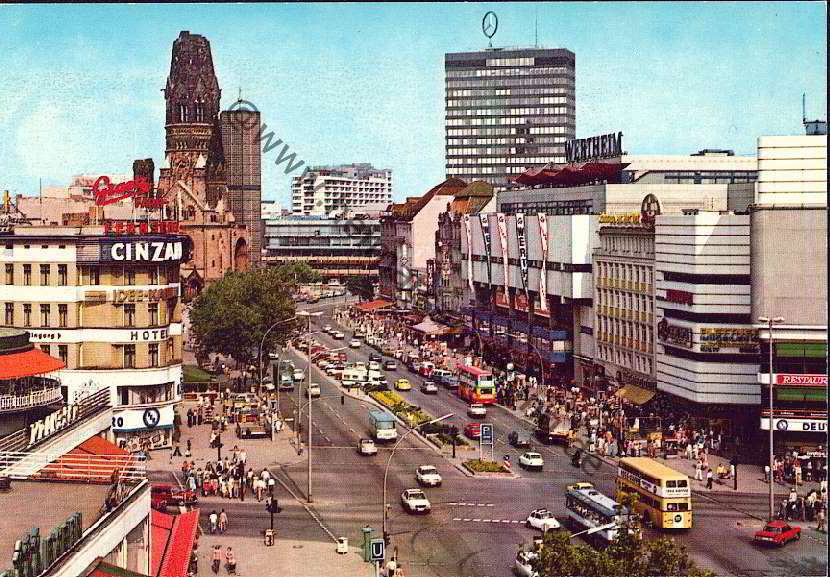 Kurfürstendamm ist 
die älteste Straße Berlins.
Marienkirche.
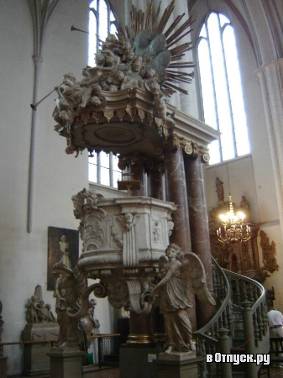 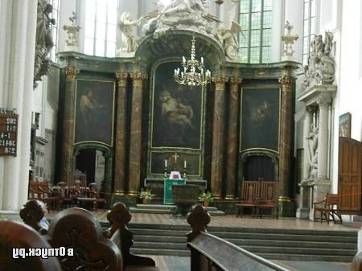 Das Berliner Museum
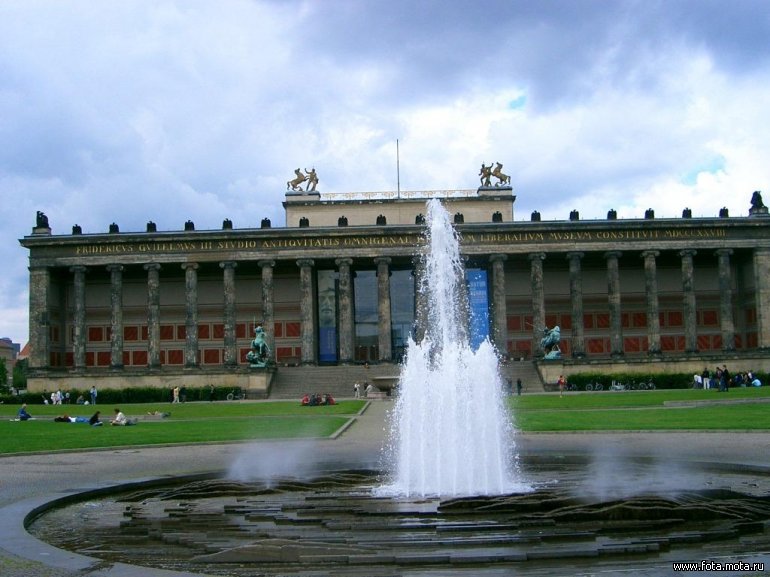 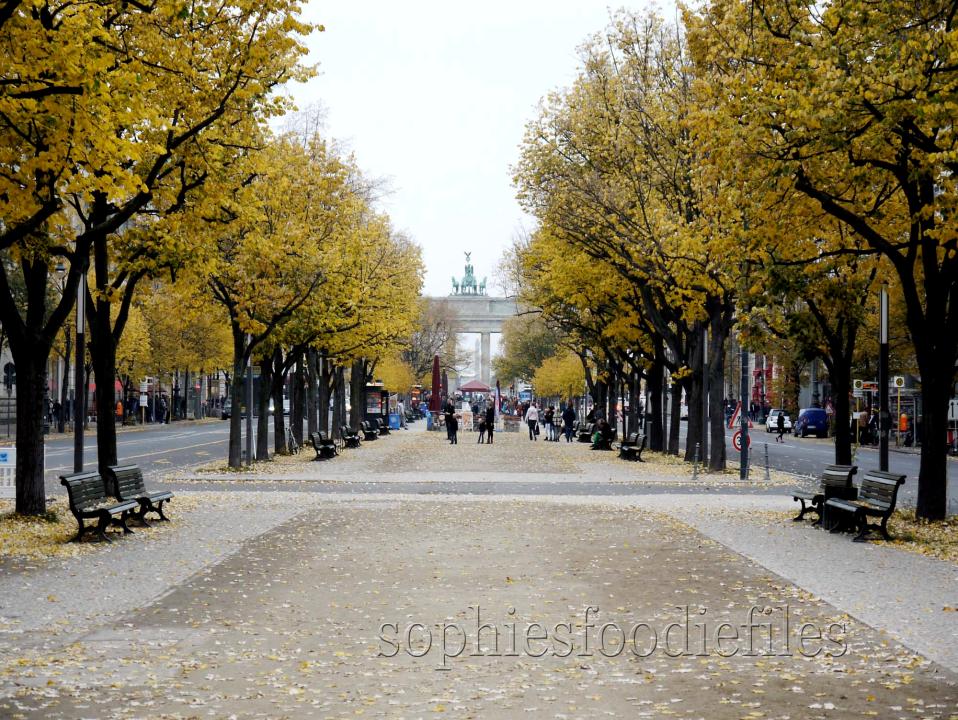 Die bekannteste Straße Berlins
 ist Unter den Linden.
Schön ist sie zu allen Jahreszeiten.
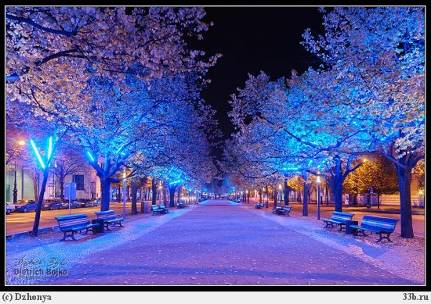 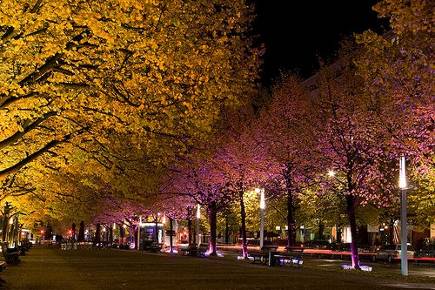 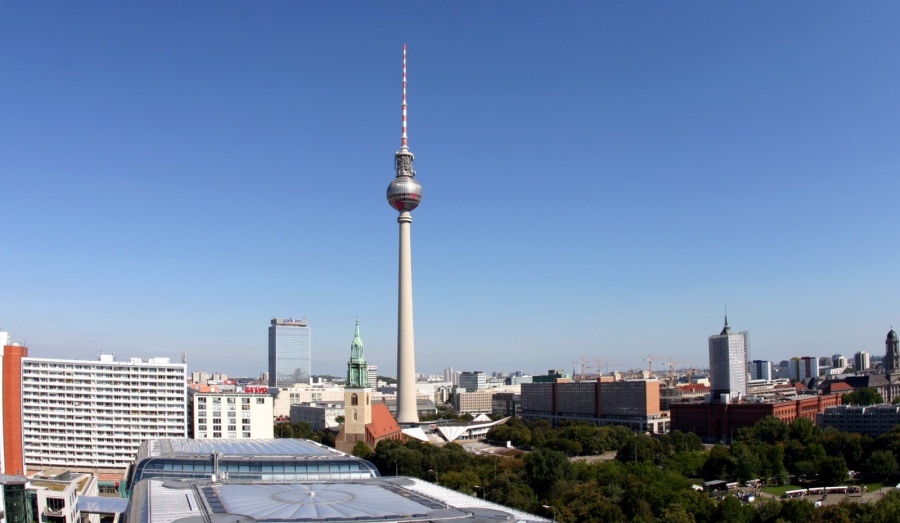 Hier  steht  der  Berliner  Fernsehturm.
BERLIN
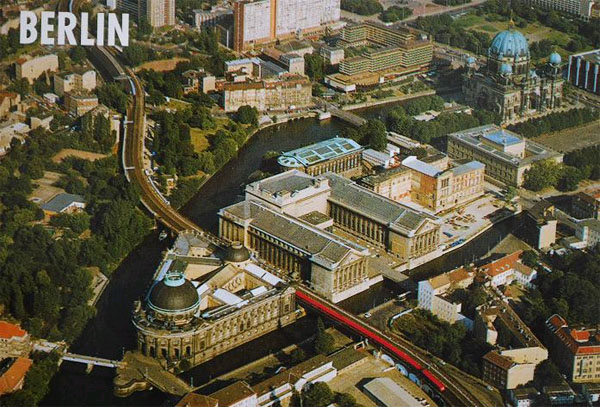 In der Mitte Berlins 
an der Spree
 liegt Museensinsel.
Die Humboldt - Universität
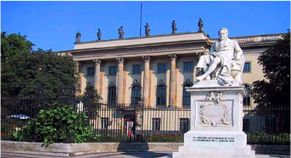 Den Berliner Zoo besuchen die Kinder besonders gern.
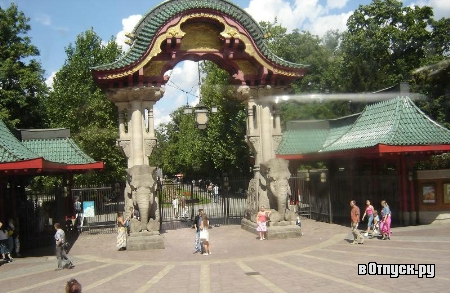 Berliner Uhr 
Берлинские  часы
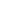 Im Zoo.
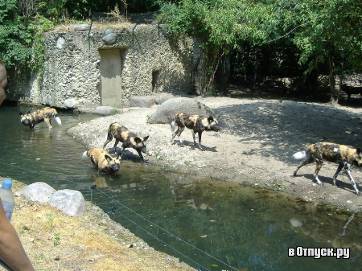 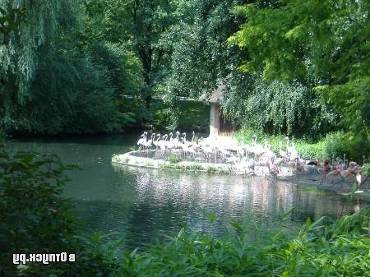 Berliner Wand.
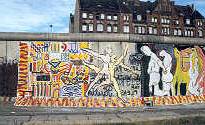 Treptower Park.
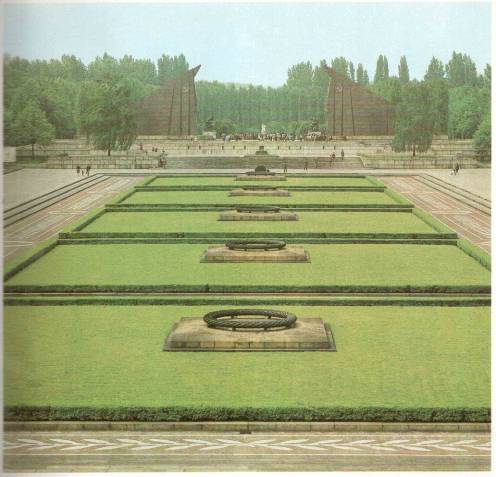 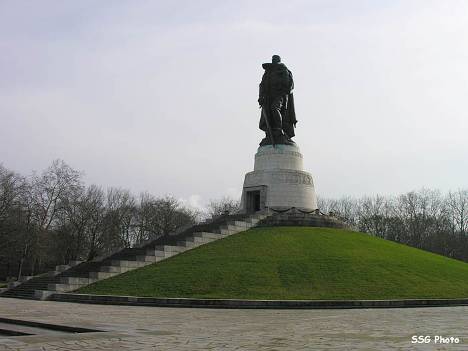 Парк в восточной части Берлина на берегу Шпрее.  Известен   гигантским мемориалом в память о воинах Красной армии, павших в боях за Берлин.
ist gross und 
schon
besuchen viele
 Touristen
liegt an der 
Spree
Berlin
hat viele
 Sehens-
wurdigkeiten
ist ein grosses
Industrie-
zentrum
entstand im 13.
 Jahrhundert